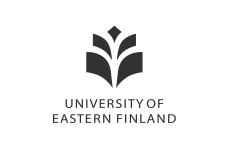 LAMAD
Server-side APIs
Radu Mariescu-Istodor
30.10.2018
HTTP
GET 				   	 				POST
Use with sensitive data - 
Never cached - 
More secure - 
No length restrictions -
- Use to retrieve data
- Can be cached
- Will remain in history
- Has length restrictions
JSON
Standard format
Can represent many types of data
Easy to read
Support already exists
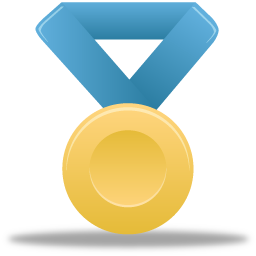 {"name":"Radu","age":29,"present":true,"features":{"height":190,"weight":null,"hair":"dark","eyes":"brown"},"clothes":["shirt","pants","slippers"]}
JavaScript Object Notation
Object
Null
http://json.parser.online.fr
Array
Number
Boolean
String
[Speaker Notes: Play with console and the json string on the slide]
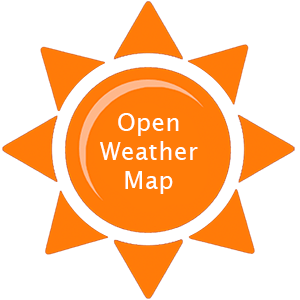 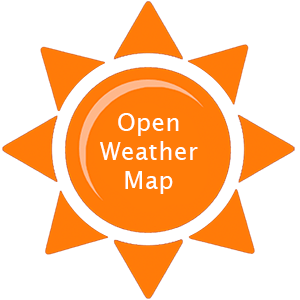 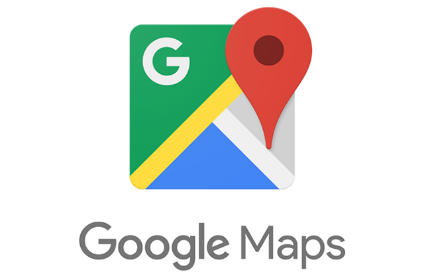 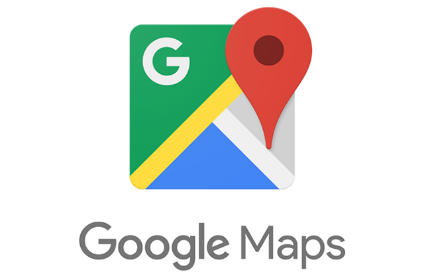 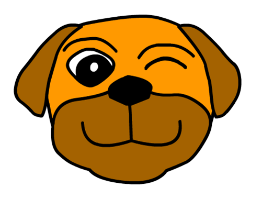 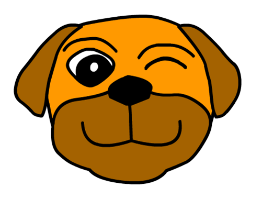 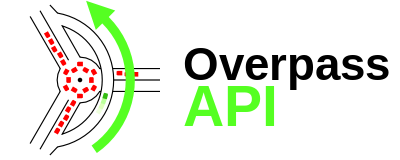 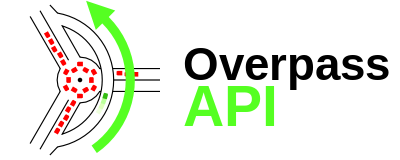 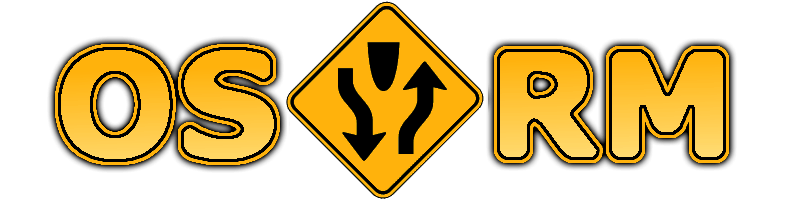 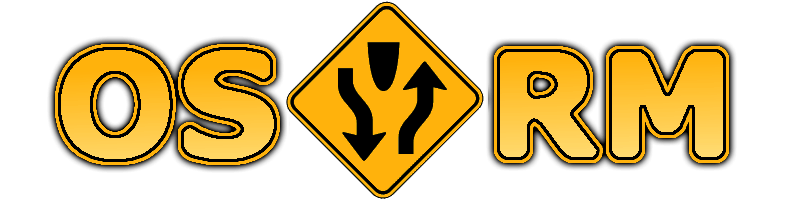 [Speaker Notes: http://project-osrm.org/]